HARBIN INSTITUTE OF TECHNOLOGY  STUDY PROGRAMME
6TH   –  24TH AUGUST 2018 

THE UNIVERSITY OF WARWICK, UK
Three week programme to develop confidence in speaking, listening, reading and writing in English
Understand how to communicate across cultures
Experience a world class university  learning environment
Explore UK culture – music, literature, architecture and fashion
Visit Shakespeare’s Stratford-Upon-Avon, Warwick Castle, Oxford and London
Enjoy homestay or top student accommodation in the UK ‘City of Culture 2021’
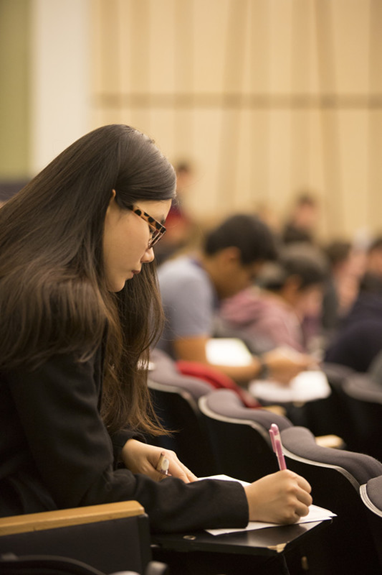 Programme Fee: £2,235 (includes all tuition, accommodation, cultural  trips, airport pick up & drop off,  welcome and farewell meal, bus passes and access to University facilities)
The University is located in the Heart of England and is surrounded by places of historic and scenic interest. It stands at the centre of an excellent motorway network and fast Intercity rail services operate between Coventry and all major towns. Birmingham airport is close by for national and international flights. London is within easy reach.

All participants will be able to use the University’s excellent facilities which include a well-stocked library, swimming pool, squash courts, tennis courts and sports halls. Banks, shops, bars and restaurants are also available on campus.